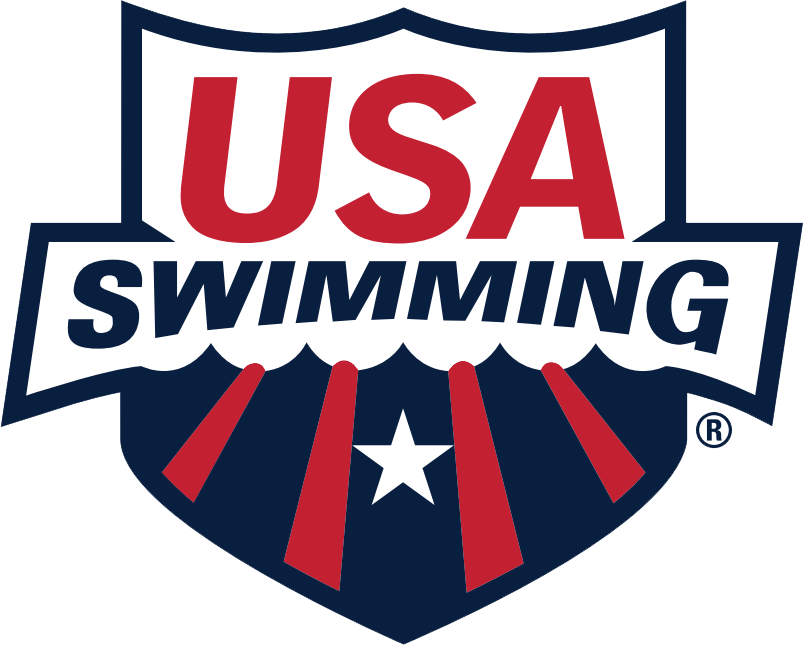 Athletes’ Executive Committee Restructure
May 2018
Restructuring Goals
To better represent the athletes of USA Swimming, from the grassroots level, to the national team level.

To ensure that the athlete voice is strong on the USA Swimming Board of Directors, all USA Swimming National Committees, all Zones, and all LSCs.

To ensure that experienced, committed national athlete representatives are elected to the AEC.
New Eligibility
A candidate must meet either of the below criteria to be eligible for election to the AEC:
Complete two (2) years of satisfactory national committee experience and be at least 18 years of age, or
Have professional or leadership experience and be at least 18 years of age.

Note: Certain positions also require National Team experience or current Board of Directors service.
New Structure
Chair
Vice-Chair
BoD Representative
NTAC Chair
Leadership Chair
AAC Representative
Programming & Events Chair
At-Large
At-Large
At-Large
At-Large
At-Large
At-Large
Proposed Positions
Officer Positions (4)
Chair
Vice-Chair
Programming & Events Chair
Leadership Chair

At-Large Positions (6)

Other (3)
National Team Vice-Chair
AAC Representative
BoD Representative
ALL
members of the AEC will have
voice and vote.
Nomination Process
Not less than 60 days prior to convention:
Call for athletes to declare their intent to run for the AEC will be sent to the Athletes’ Committee and posted to the USA Swimming website.

30 days prior to convention:
Deadline for eligible athletes declare their intent to run for the AEC.

Not less than 21 days prior to convention:
All candidate biographies will be sent to the Athletes’ Committee and posted to the USA Swimming website.
AEC Election Process
Afternoon on Wednesday, September 25, 2018…
All athletes running for the AEC will be introduced to the athletes present.

Morning on Friday, September 27, 2018, the Athletes’ Committee will elect…
10 members (officers from among these 10) to serve a term of two years, to be limited to two consecutive terms.

NTAC will elect…
1 NTAC Chair to serve a term of two years, to be limited to two consecutive terms.

The USOC AAC will elect…
1 representative at the Summer Olympic Games to serve a four year term.
Officer Election Process
The newly-seated AEC will meet immediately following the House of Delegates meeting on Saturday, September 28, 2018.
At the meeting, the AEC members will identify their interest in running for each of the four officer positions.
One of the members of the AEC, who is not a candidate for one of the officer positions, will distribute the ballots for electing each of the officers.
The candidate receiving the most votes will be elected to the officer position.
A candidate can run for as many positions as they would like, but a candidate may not hold more than one officer position simultaneously.
In the event of a tie, a run-off election will be conducted until a majority winner is elected.
Staggered Terms
The 10 members of the AEC elected by the Athletes’ Committee will serve two year terms.
5 of the members will be elected in odd years; 5 of the members will be elected in even years.
For the first year (2018)…
5 athletes receiving the 5 highest vote totals will serve two year terms.
5 athletes receiving the next 5 highest vote totals will serve one year terms.
In all subsequent years…
5 athletes receiving the 5 highest vote totals will be elected to two year terms on the AEC.
New Sub-Committees
3 Standing Sub-Committees
Members will be both AEC and non-AEC members.

Programming & Events Committee
Leadership Committee
National Team Athletes’ Committee
Programming & Events
Members
Programming & Events Chair
Between 2 and 8 At-Large Members

Duties:
Plan and organize speakers and facilitators for events and other workshops throughout the year.
Leadership Committee
Members
Leadership Chair
4 Zone Representatives
Up to 4 additional At-Large Members

Duties:
Ensure the athlete voice is heard at all levels of USA Swimming
Intentionally select athlete members of the National Committees
Assign AEC members “clusters” to be responsible for communicating with and mentoring.
National Team Athletes’ Committee
Members:
4 at-large national team athletes
1 national team open water athlete
2 National Team Steering Committee athletes
1 National Team Open Water Steering Committee athlete
AEC Chair (XO)

Duties:
Current duties of the NTAC (no significant changes).
Clusters of LSCs
All AEC members will be responsible for communicating with and mentoring athletes from a cluster of 4-5 LSCs.
As assigned by the Leadership Sub-Committee
LSCs will be from different zones and of different sizes.

Exceptions:
Communications at least once per month between AEC members and LSC Athlete Representatives.
Knowledge of LSC athlete governance leading practices.
AEC members develop relationship with their LSC’s athlete representatives and general chairs.
Proposed Transition Plan
Education
is
KEY!